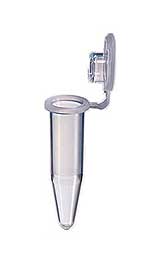 5. PCRpolymerase chain reaction
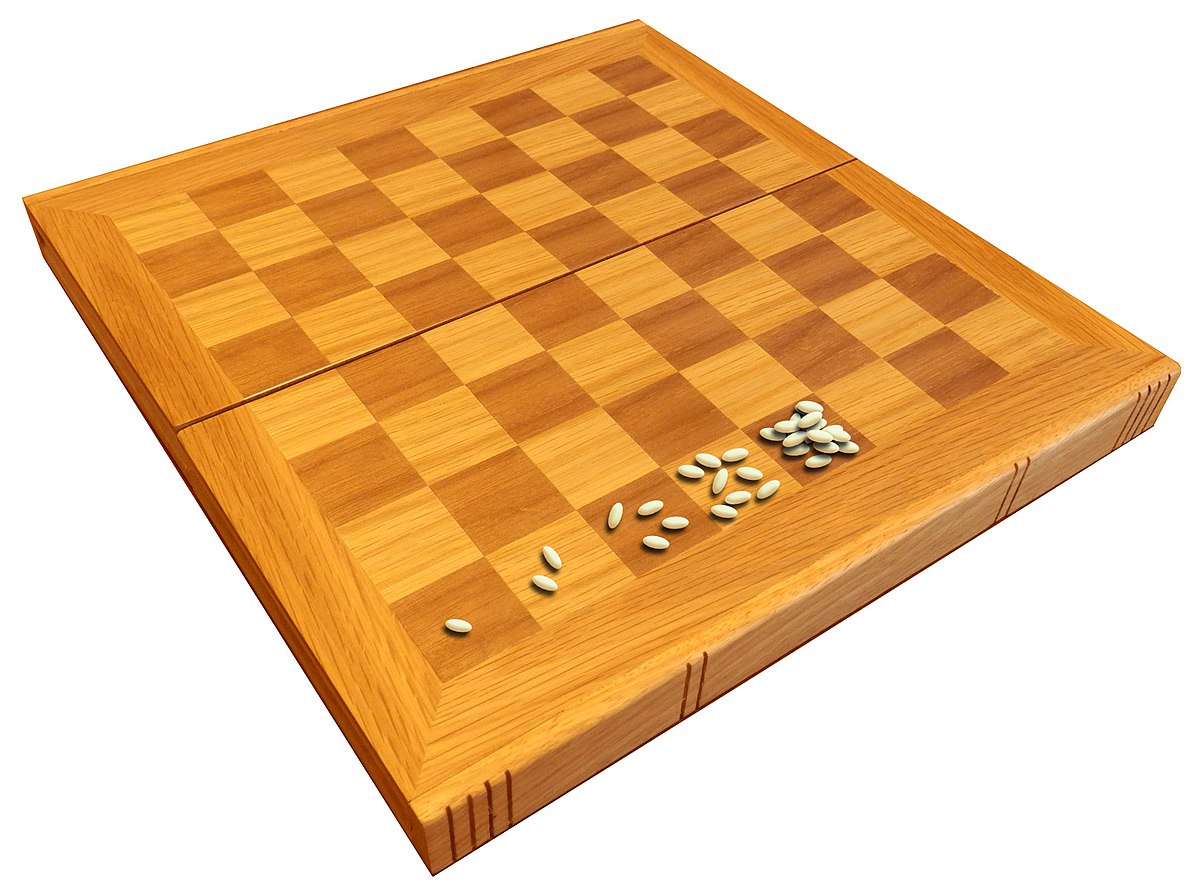 Part 2: About primers
264 = 18,446,744,073,709,551,616
https://www.youtube.com/watch?v=byk3pA1GPgU
Primers:

Usually short, around 18-24 nt long 
Complementary to sequences to either side of the intended amplicon
 Unique - must recognize only one target in the genome
The pair of primers should have the same melting temperature (see next slide)
The primers should not have any self-complementarity or base pair with each other, forming primer dimers
Bisc 357
2
Melting temperature:
The temperature at which half of the primers bind their target sequence and half do not
We want this sequence to be similar for both primers so that they both bind to the target DNA in the same way
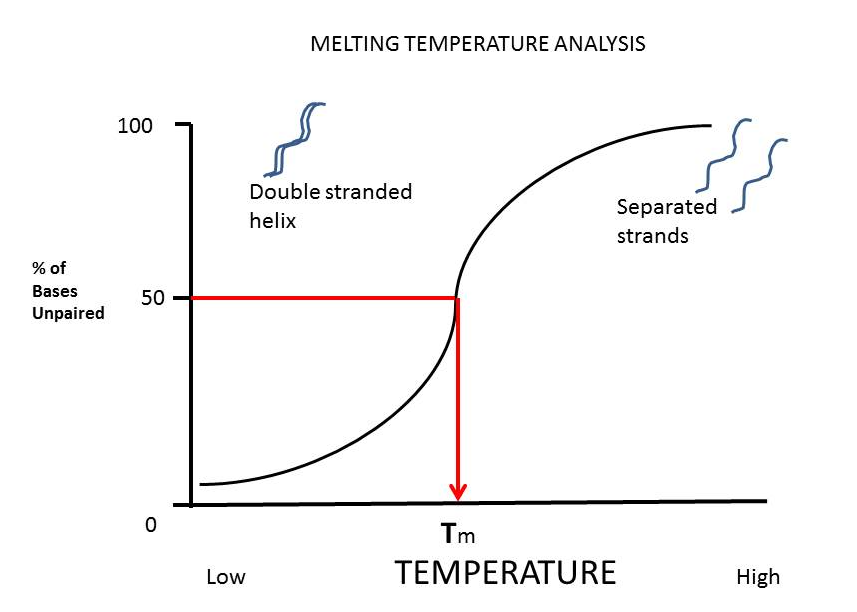 There are programs that accurately determine the Tm of your primers

But a quick calculation is 4(# Gs + Cs) + 2(#As + Ts)
Bisc 357
3
from researchgate
[Speaker Notes: enzyme will die eventually but generally will last through 35 cycles]
Self complementarity:
5’-GGCATTGACATTCAGACCGG-3’
5’-GGCATTGACATTCAGACCGG-3’
5’-GGCATTGACATTCAGACCGG-3’
5’-GGCCATTGACATTCAGACCG-3’
5’-GGCCATTGACATTCAGACCG-3’
5’-GGCCATTGACATTCAGACCG-3’
Bisc 357
4
Primers:
genomic DNA- in data files, only one strand shown, 5’ to 3’
1  5’ ataacgacagggtcgtacatcatcatgtcagctaactatgaacgatttcagcgttcatag
       5’acgacagggtcgtac
61  ataattggacgggggggtttcggagaagtatatggatgccgaaaagctgacactggaaaa
121 atgtatgctatgaaatgcttggacaaaaaacggattaaaatgaaacaaggagaaatgcta
181 gctcttaatgaaagaaatatgctgcaagcagtcagtactggaattgattgtccgttcata
181 gtgtgtatgacgtatgcctttcatacgccggataagctatgttttatattagatctaatg
241 aatggtggtgatctacattaccatttatctcaacatggtattttcagtgaggatgaaatg
301 aaattttatgcagcggaggtgattttgggattggaacacatgcataaacgttgcattgtg
361 taccgagacttaaaacccgccaacatactgctcgatgaaaacggacacatacgaatttct-3’
                               cgagctacttttgcctg-5’
“forward” primer: same sequence as the DNA sequence given
“reverse” primer: reverse complement of the DNA sequence given

Make sure you can see the relationship between primer sequence and gene sequence
PCR lecture,
Bisc 357  fall      2019
5
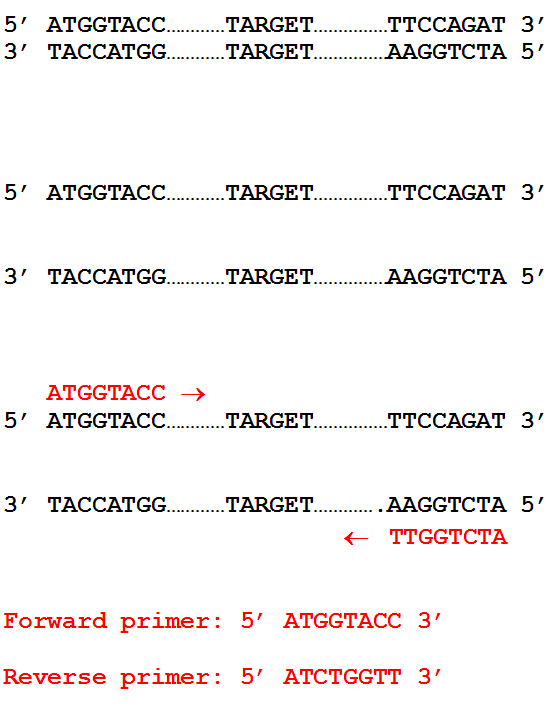 Bisc 357
6
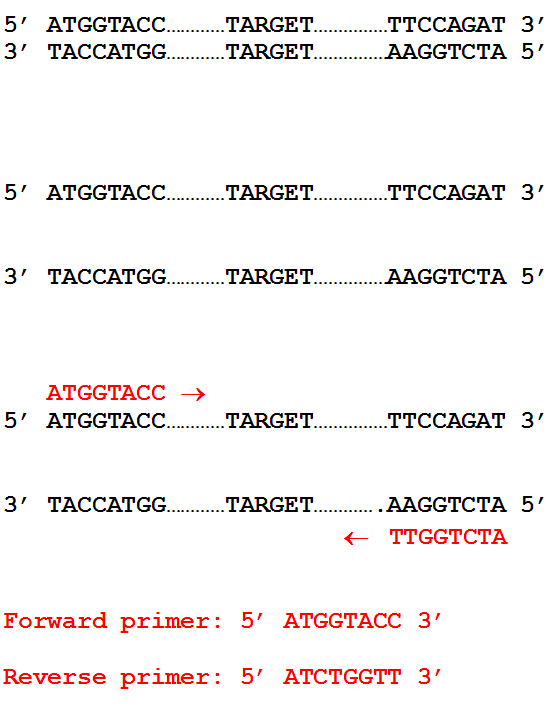 Denaturing
Bisc 357
7
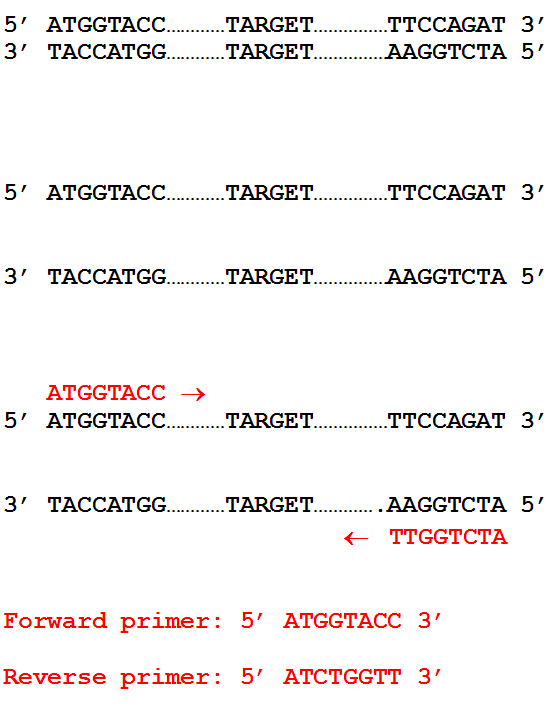 Annealing
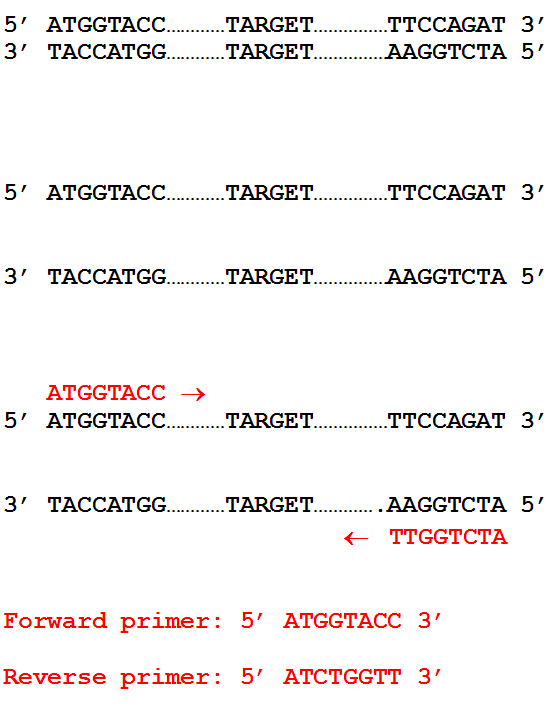 AAGGTCTA- 5’
Reverse primer
Forward primer
5’-ATGGTACC
Bisc 357
8
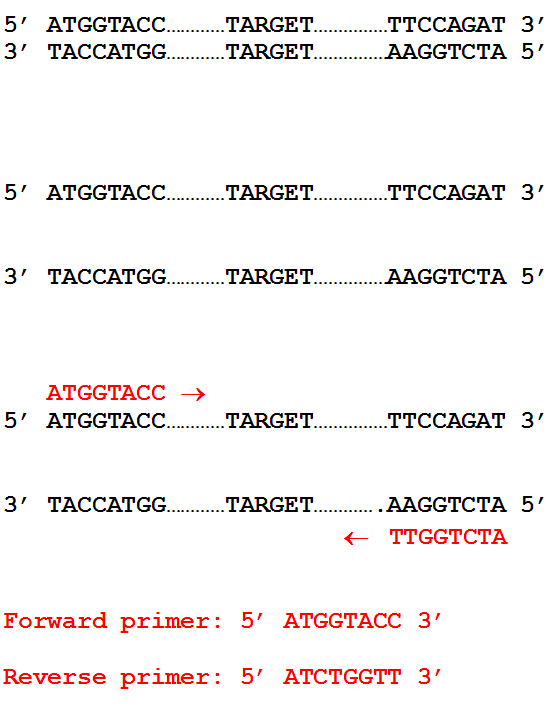 Extension
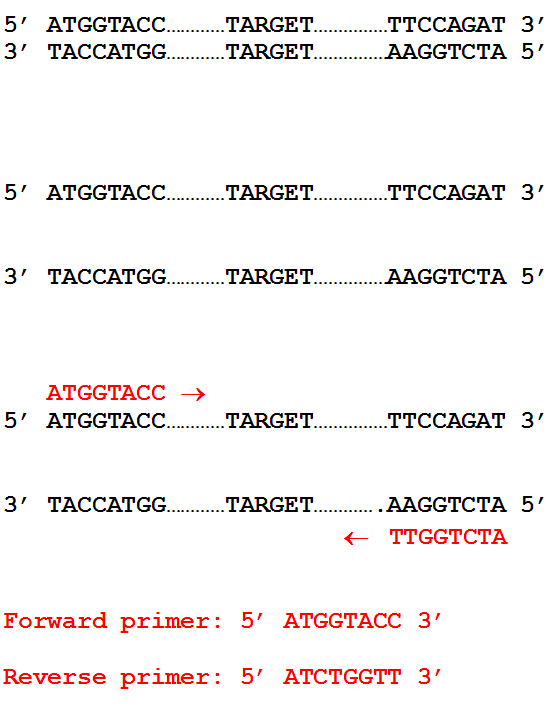 3’ - TACCATGG
AAGGTCTA- 5’
Reverse primer
Forward primer
5’-ATGGTACC
TTCCAGAT- 3’
Now two double stranded molecules of identical sequence
Bisc 357
9
Outcome:many millions of PCR products (amplicons)that can easily be detected by DNA staining and agarose gel electrophoresis
This is an example of genotyping different strains – different sized bands indicate differences in the target DNA in each strain
Bisc 357
10
The all or none nature of PCR If your PCR reaction is sub-optimal, it may look like it didn’t work at all. Many times, however, you just need to tweak the conditions to obtain a detectable amount of product
PCR products
All
“it worked!!”
detectable levels of product

None
“ I hate PCR!”


Suboptimal PCR may result
in product, but not enough 
for detection,
optimal






suboptimal
detection level
approx. 20 ng
# cycles
30-40
Bisc 357
11
Undetectable PCR product can be due to many factors:
 pipetting errors – leaving out a vital component (less likely if you use master mix)

primer design issues

inefficient annealing of primers – annealing temperature too high


 overestimate of DNA template concentration (RNA contamination)


 impurities in DNA preparation that inhibit amplification
         ex. those that bind magnesium, including EDTA
               phenol or guanidinium – inhibit Taq polymerase activitiy
	RNA – competes for primer binding
Bisc 357
12